Integumentary Systems
If an animal in the wild is exposed to ultraviolet (UV) rays, how do they protect themselves from UV exposure?
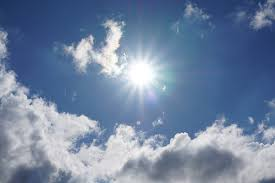 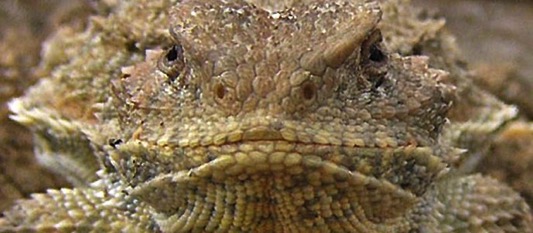 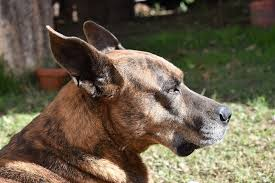 Integument and UV Rays
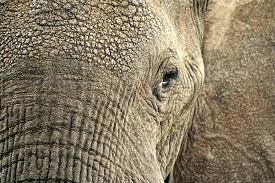 Integumentary System
A external system that protects the internal organs and structures of animals
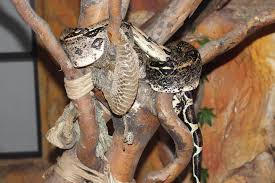 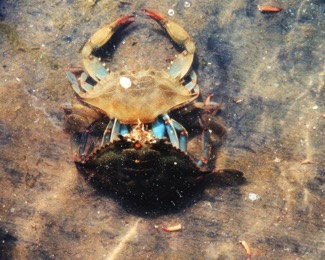 The Importance of the Integument
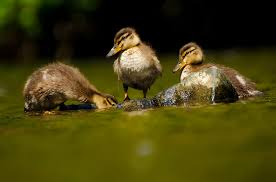 Protection from
Abrasion
Puncture
Invasive bacteria 
desiccation
water saturation
UV rays
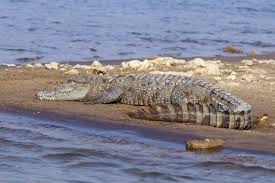 Key organ of the human integumentary system:
The skin; made up of:

epidermis: a single- layered outermost tissue 

dermis- the inner layer that contains follicles, sweat glands, muscles, nerves, and blood vessels
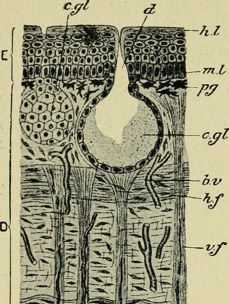 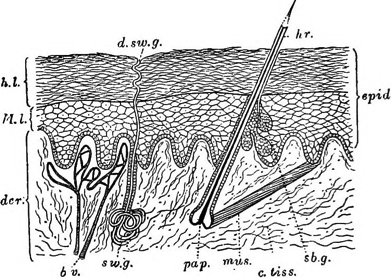 The integumentary system may also provide additional protection in the form of:
Exoskeleton (found in arthropods) 
Hair or fur
Feathers
Scales (in reptiles and fish)
Pigments
Structural Coloration
Exoskeleton
Found in arthropods such as insects and crustaceans
A two-layered complex cuticle
A non-cellular material secreted by the epidermis
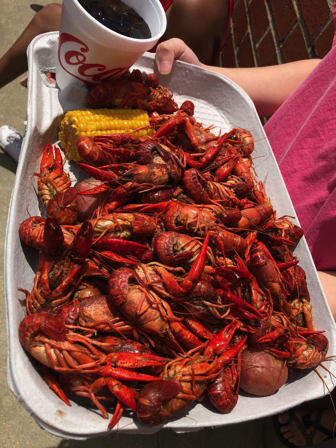 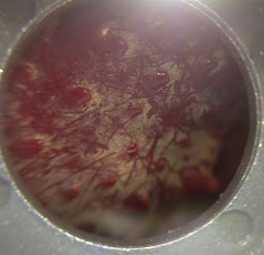 Hair or fur
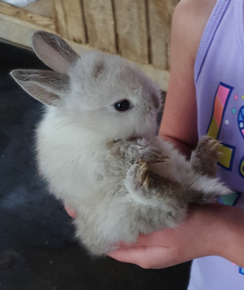 Found in mammals
Originates from the epidermis
A thread-like protein composed of keratin
Found in a range of earth-tone colors (brown, black, red, or yellow)
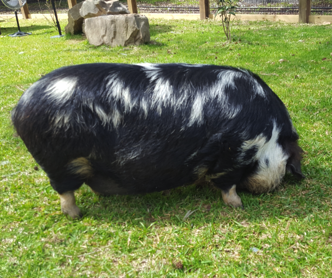 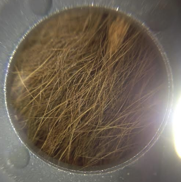 Feathers
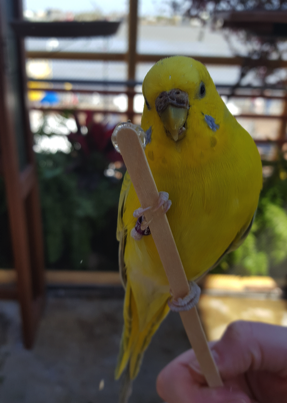 Found in birds
Originates from the epidermis
A highly branched structure composed of keratin
One of the most complex integumentary systems in the biological world
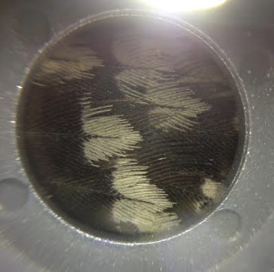 Scales
Found in reptiles, fish, butterflies and moths wings, the feet of birds
Originates from the epidermis
Small rigid plates of protein composed of keratin
Found in a range of sizes and colors
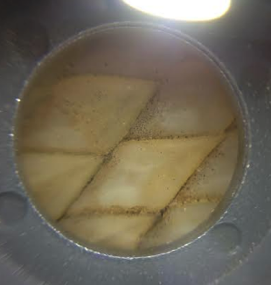 Pigment
Large molecules that reflect light
The most common melanin is a group of black or brown colors
Melanin can range from yellow and to red in color
Produced by special cells in the epidermis
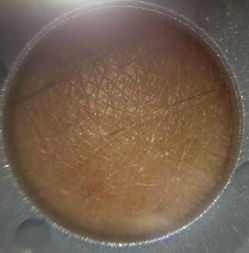 Structural Coloration
Found in butterflies, certain beetles, and a few fish 
They can reflect light
They give off iridescent and metallic hues
Found in the cuticle or scale
Composed of several stacks of plate-like structures
Why is UV protection important?
Sunlight plays a key role in synthesizing vitamin D in the human body; however, overexposure to UV rays over time can:
Age the skin prematurely 
Cause the skin to become dry and leathery
In high doses, it can cause genetic mutations
Cause skin cancer
1 million new cases of skin cancer occur in humans each year